Инструкция по настройке профиля личного кабинета «Я-учитель» в ГИС Образования Югры
1. Зайти в личный кабинет «Я-учитель»
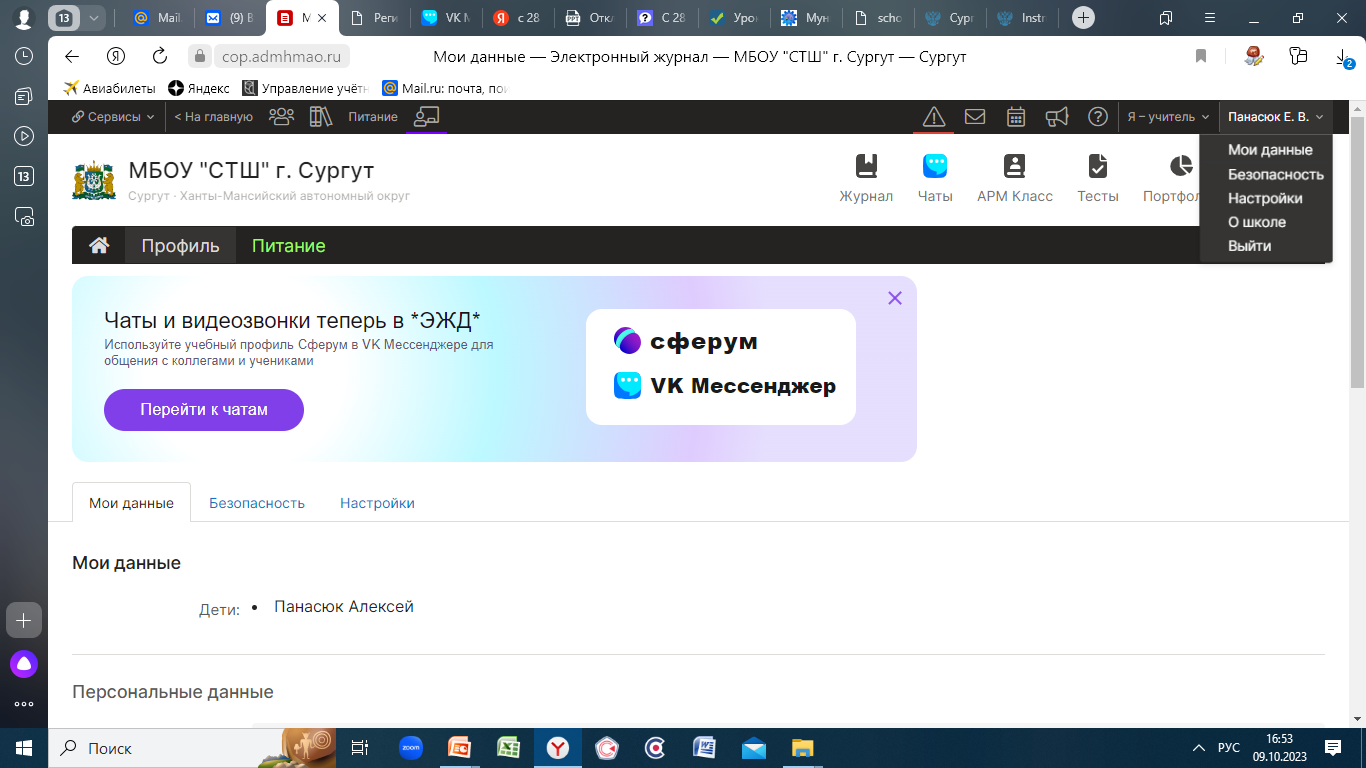 2
2. Выбрать радел «Профиль»
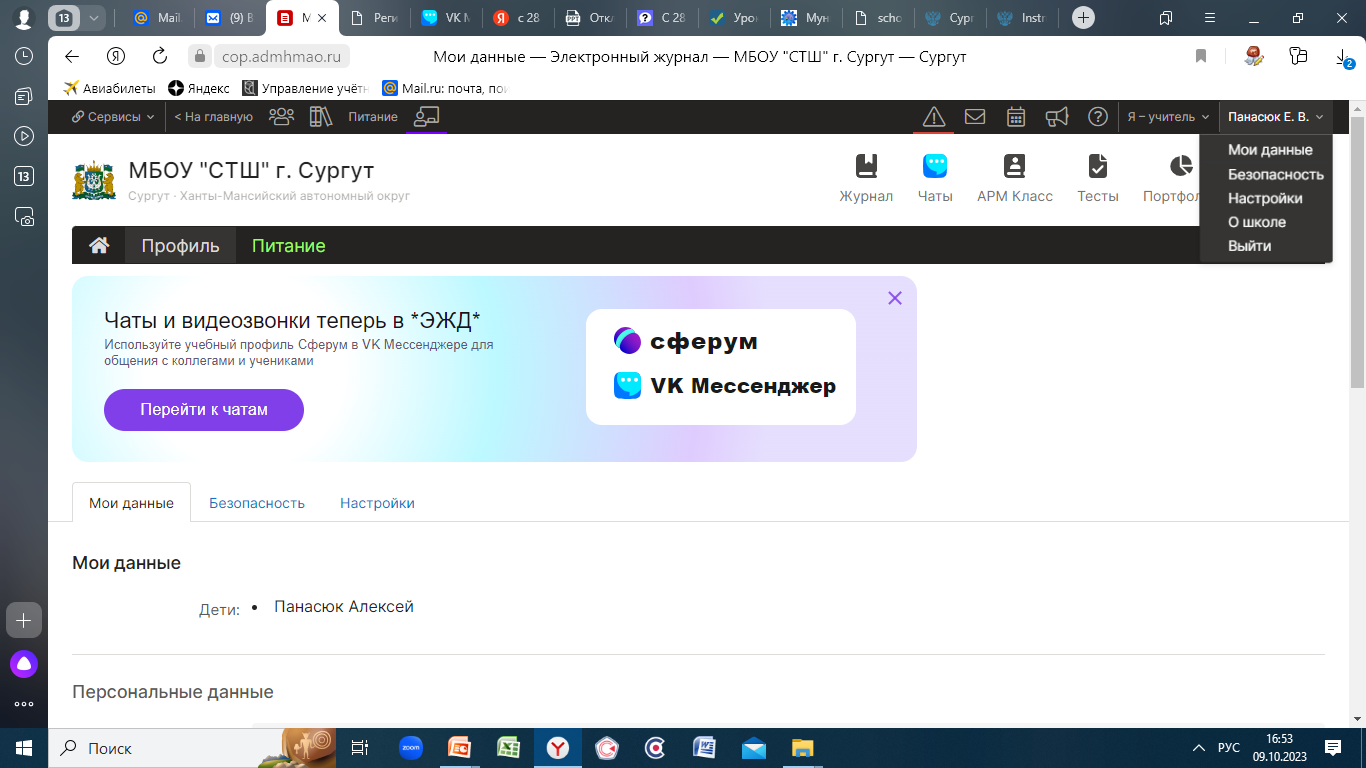 3
3.  В разделе «Профиль» во вкладке «Мои данные» указать адрес электронной почты сохранить
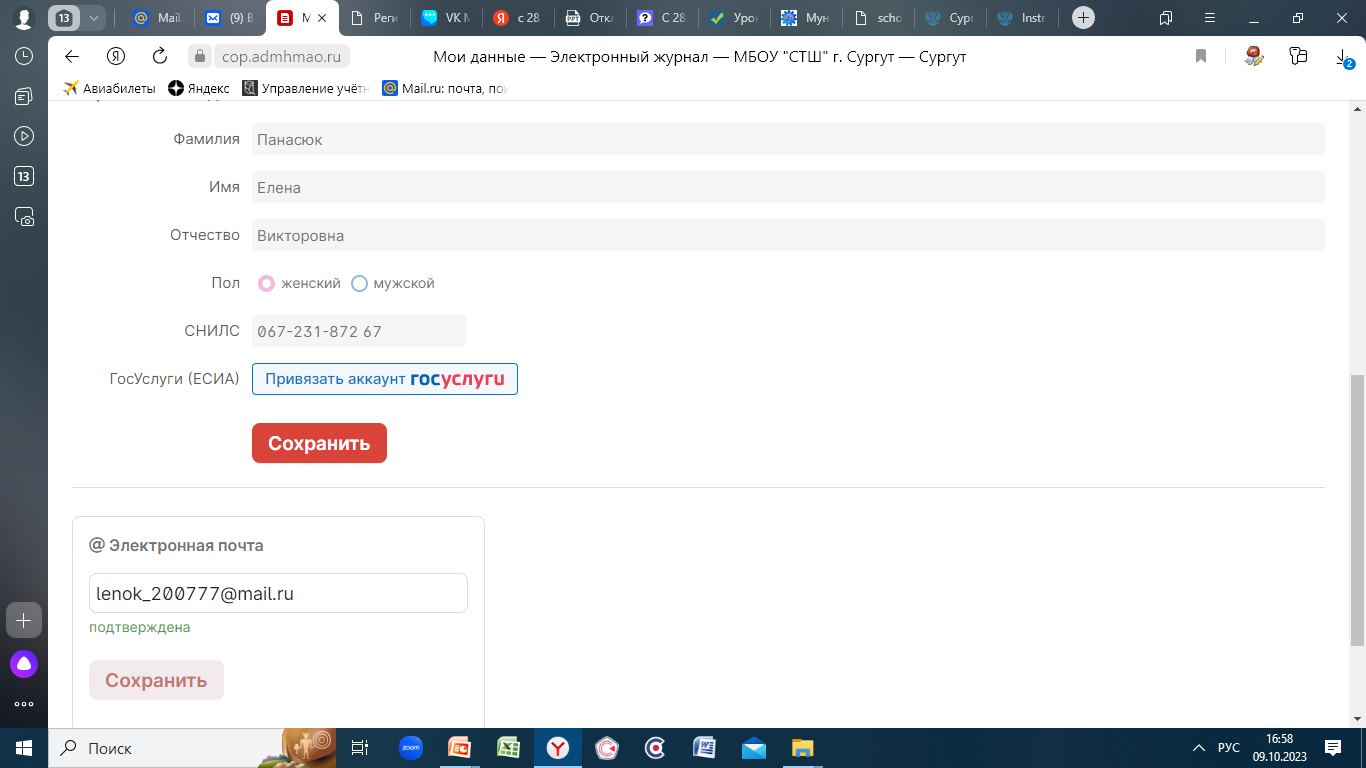 4
4. Перейти во вкладку «Настройки « и выбрать дублировать сообщения Электронного журнала на электронную почту  и отмечать сообщение прочитанным при его открытии на электронной почте
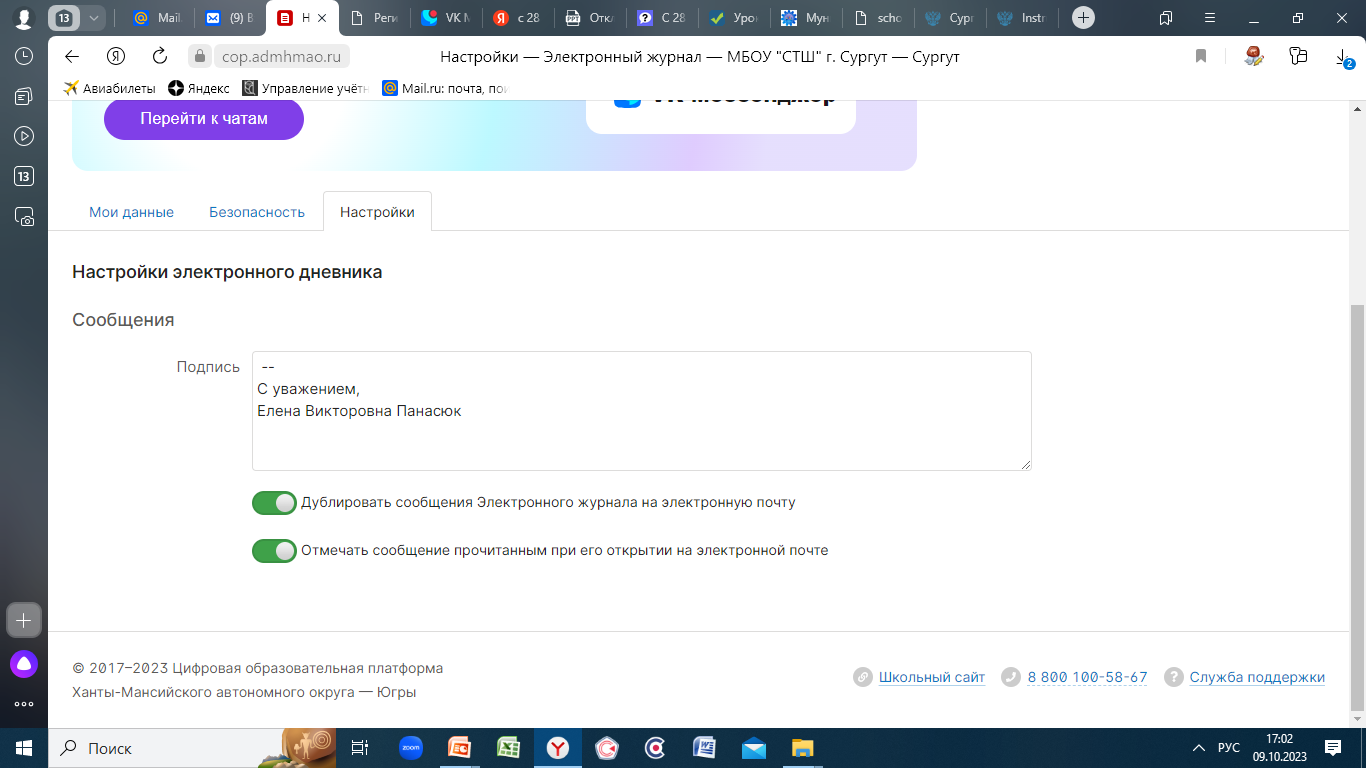 5